透過行動學習載具  
我們找到地層下陷的相關資料
老師帶領我們搜尋資料
分組蒐集
地層下陷的資料
分組上台報告
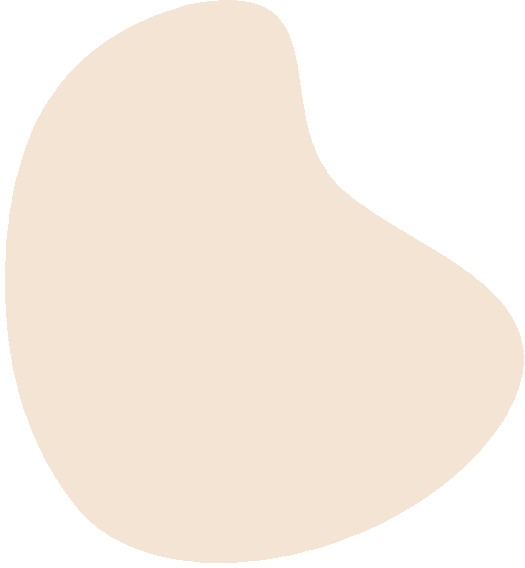 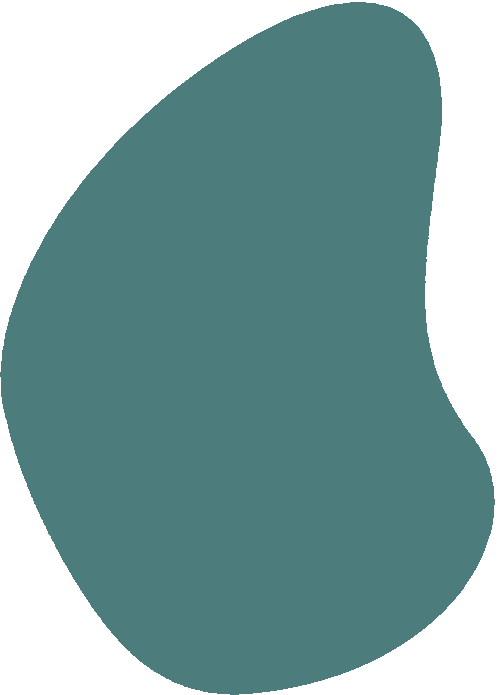 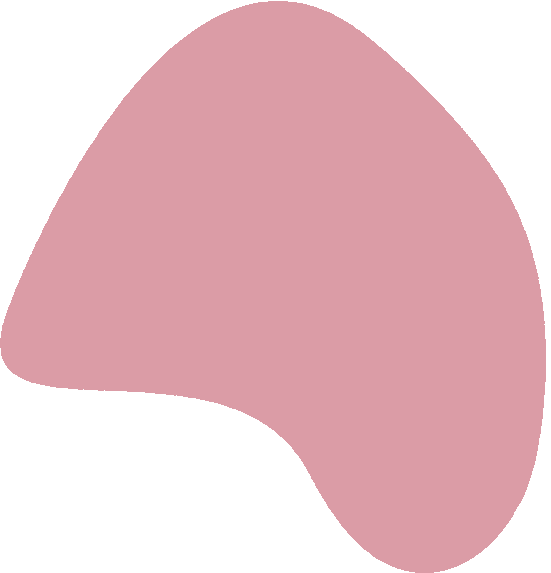 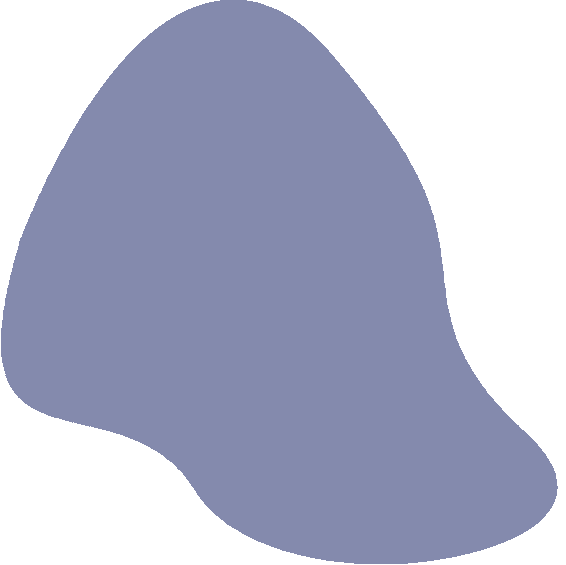 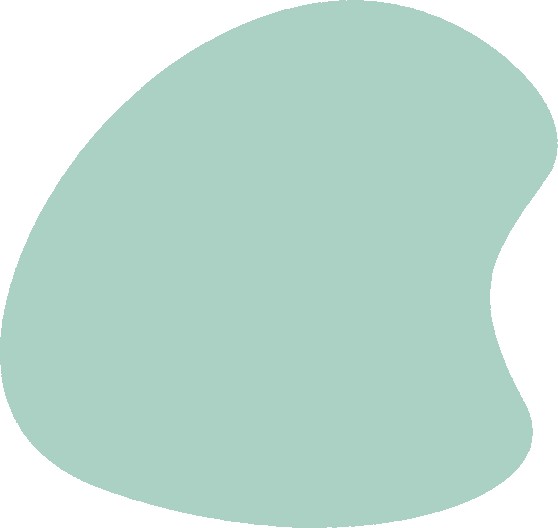 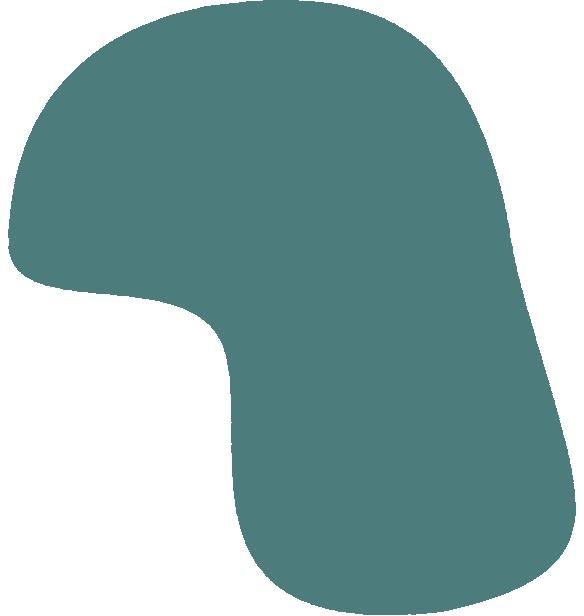 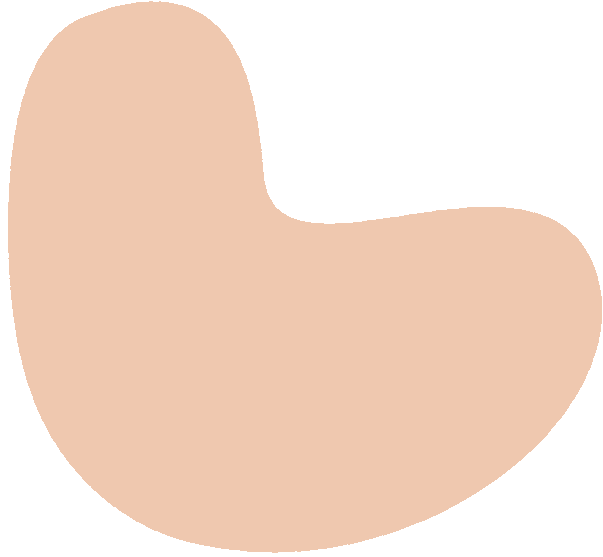 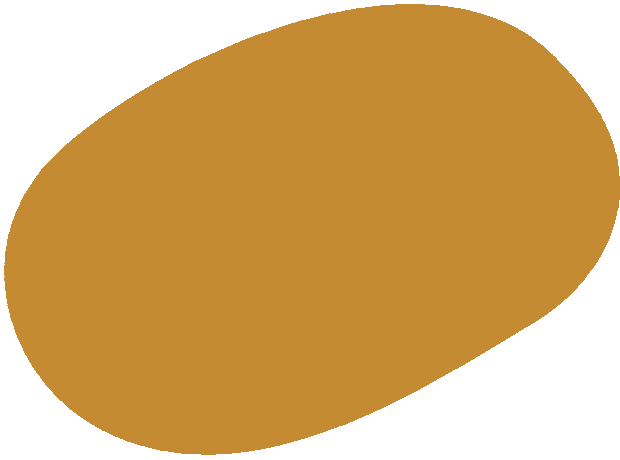 我們使用豆花和餅乾做實驗
模擬地層下陷時的可怕
我們反思後
完成學習單及繪製地下水層圖
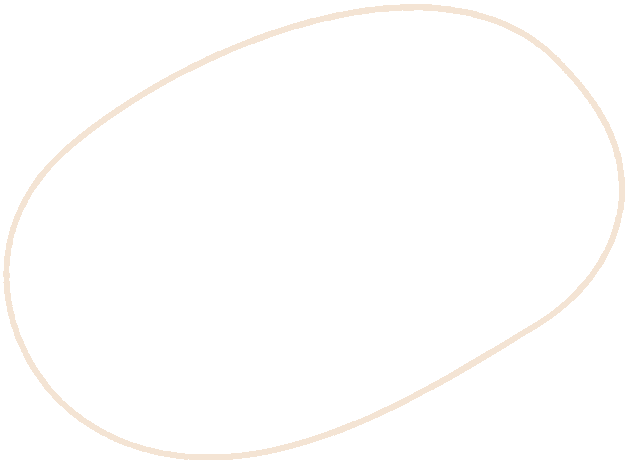 我們把蒐尋的地層下陷資料
分析統整成

28張簡報